Study Advisory Working Group  
June 8, 2021
[Speaker Notes: Cover slide]
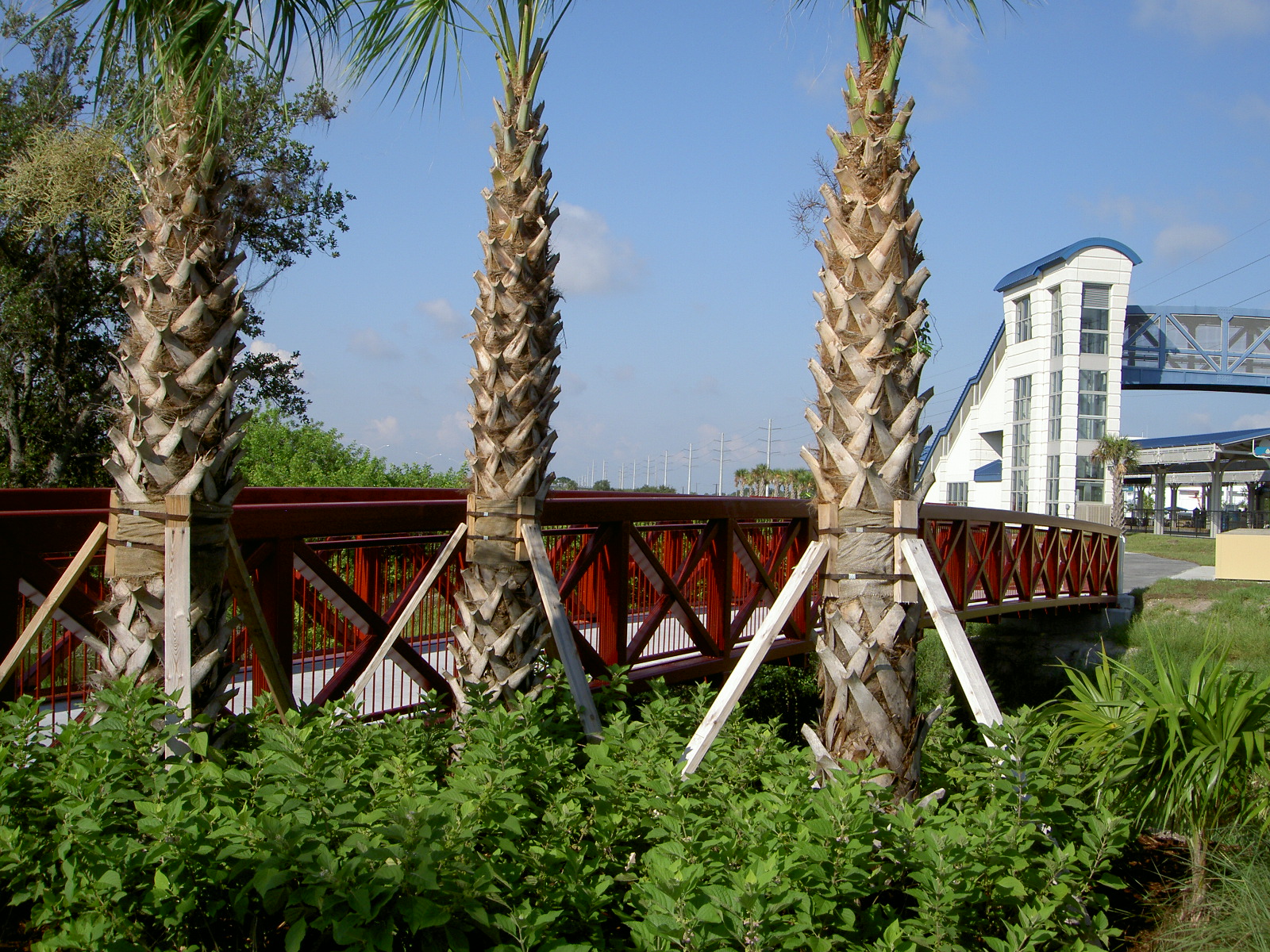 MISSION
To collaboratively plan, prioritize, and fund the transportation system
VISION
A safe, efficient, and connected multimodal transportation system.
2045 Long Range Transportation Plan – 561 Plan
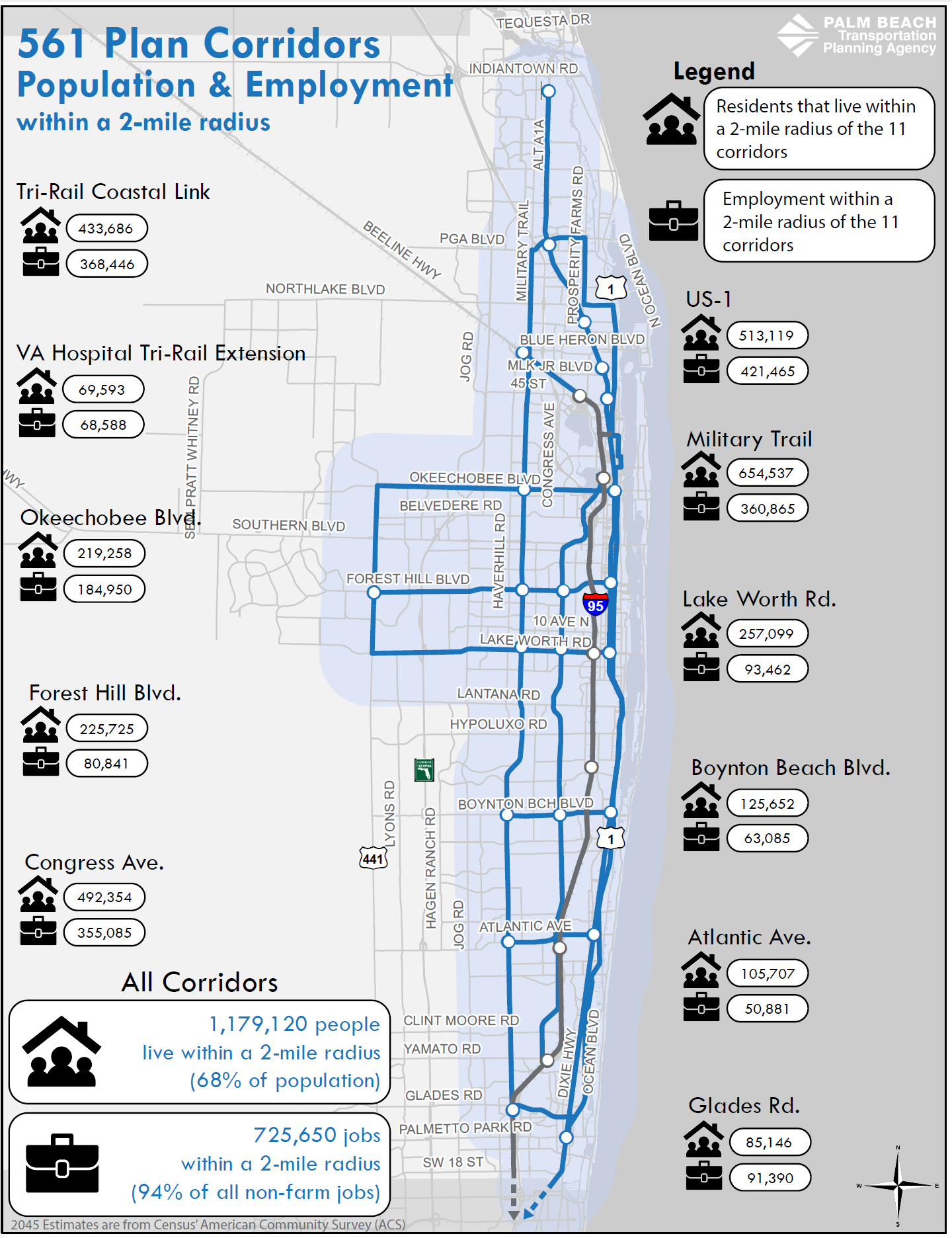 Five (5) N/S Corridors
Tri-Rail, Coastal Link
US 1, Congress Ave, Military Trail

Six (6) E/W Corridors 
Okeechobee Blvd, Forest Hill Blvd, Lake Worth Rd
Boynton Beach Blvd, Atlantic Ave, Glades Rd

One (1) Connected System
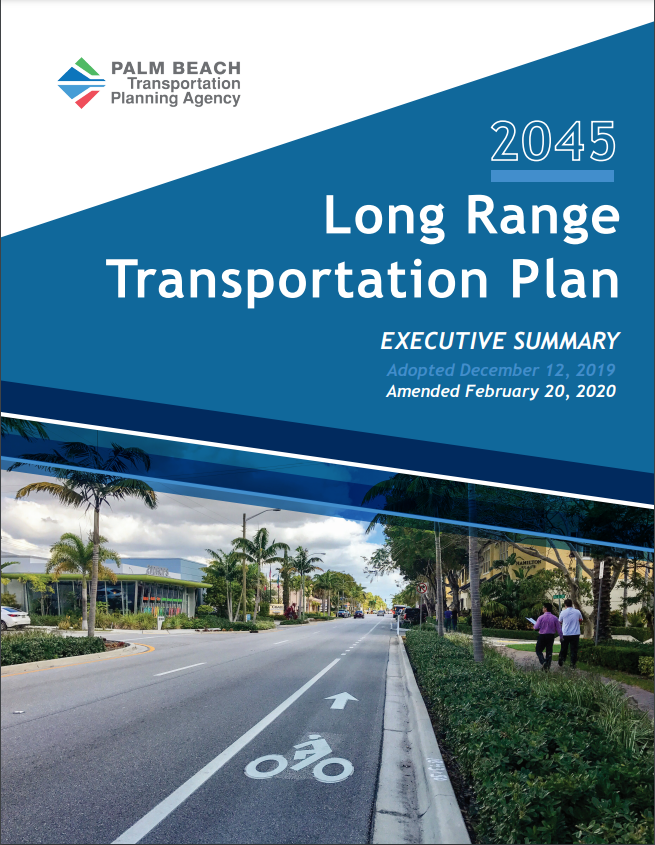 3
[Speaker Notes: The TPA has a 25-year LRTP that is updated every 5 years – the TPA adopted the 2045 LRTP update in December 2019 and identified a network of corridors desired to evaluate for enhanced transit and pedestrian and bicycle facilities to create a safe, efficient and connected network along these corridors – referred to the 561 plan… 

Enhanced Transit = Frequent limited stop service, branded vehicles and stations, level boarding, off-board fare payment, transit signal priority


These corridors capture 68% of people and 94% of all non-farm jobs in the county within 2 miles today and in the future with approximately 1.5 m today and 1.8 million in the future. They are also part of the Miami-Urbanized Area’s Regional Long Range Transportation Plan connecting to enhanced transit corridors throughout the region in Broward and Miami-Dade Counties. 

Population (2017):
Palm Beach: 1.471 M 
Broward: 1.936 M 
Miami-Dade: 2.752 M
Total: 6.159 M

By 2045:
Palm Beach: 1,811,000
Broward: 2,290,500
Miami-Dade: 3,523,500
Total: 7.625 M]
Okeechobee Blvd & SR 7 Multimodal Corridor Study
MeetingAgenda
4
[Speaker Notes: Changed font color to be consistent throughout presentation]
Study Advisory Working Group (SAWG)
FDOT
Palm Tran
Palm Beach County
West Palm Beach
Royal Palm Beach
Wellington
Central Chamber of Commerce
Chamber of Commerce of the Palm Beaches
1
2
3
5
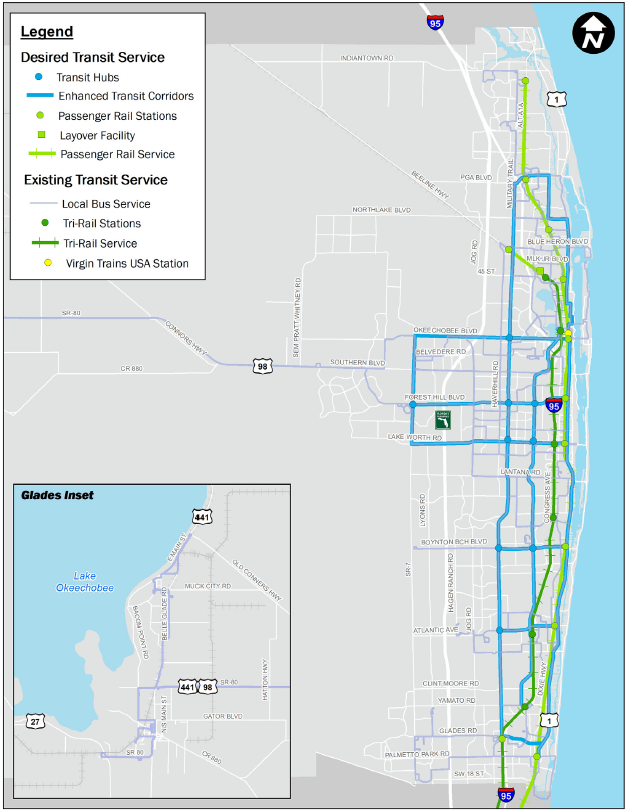 Study Purpose
Evaluate & Recommend Alternatives
Pedestrian + Bicycle Facilities
Transit Service  
Transit Supportive Land Uses
Single Occupancy Vehicles
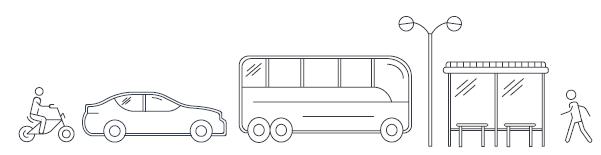 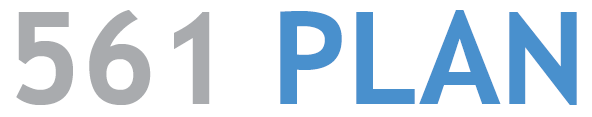 6
Safe - Efficient - Connected
Study Limits
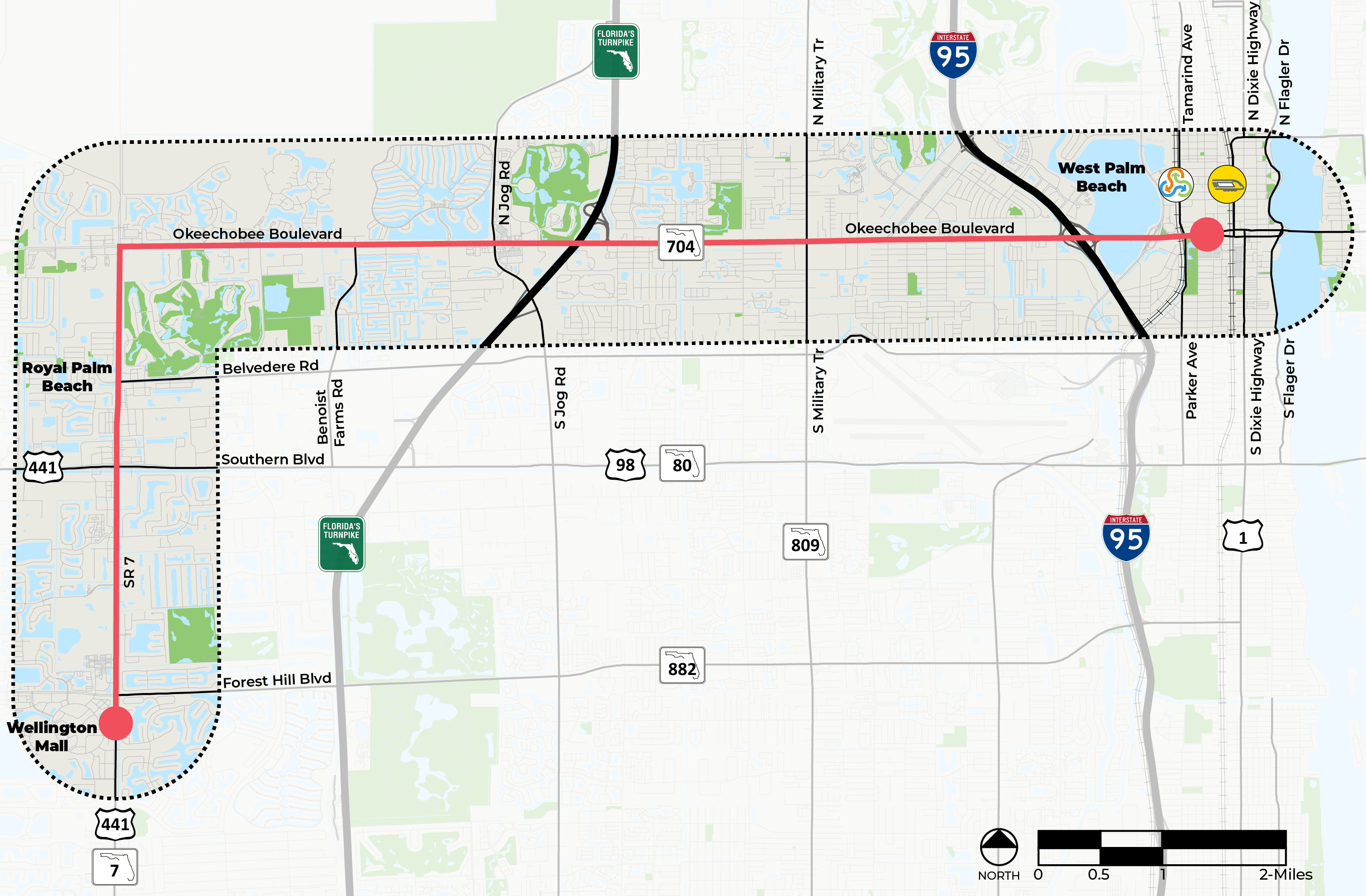 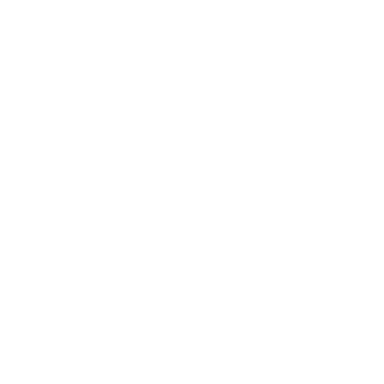 42,000 Residents
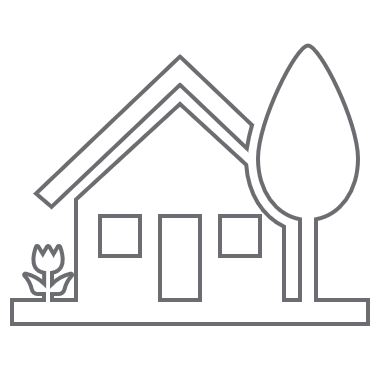 14,000 
Households
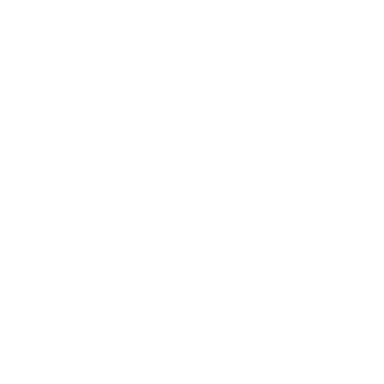 46,000 
Jobs
Legend:
Study Corridors
(within 0.5mile of corridor)
Study Beginning/End Points
(Wellington Mall to Rosemary Square)
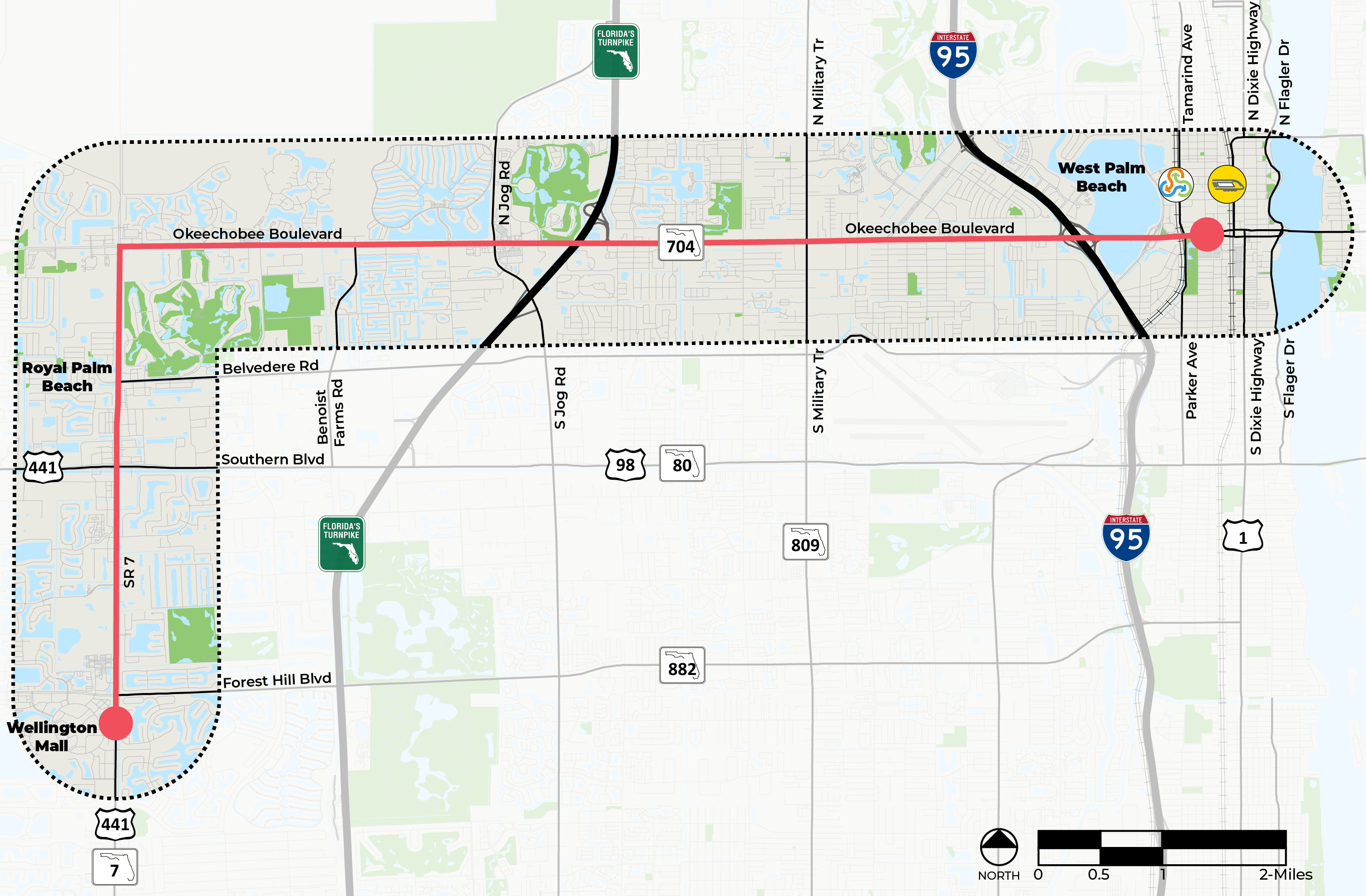 7
Study Components
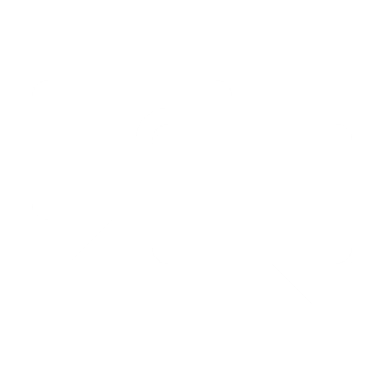 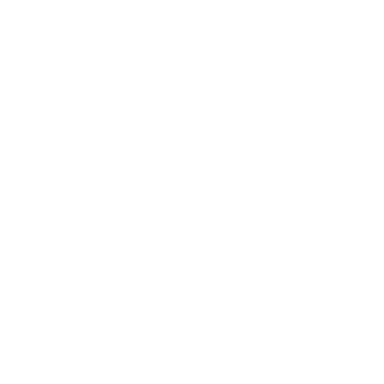 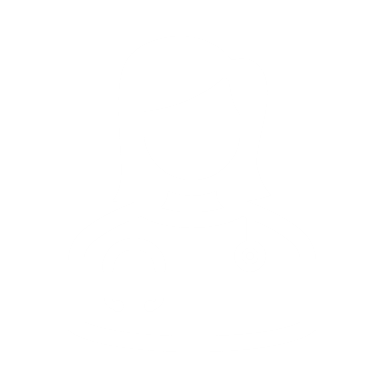 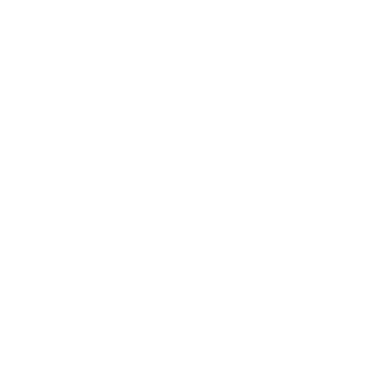 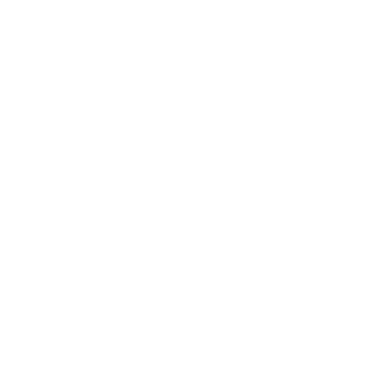 8
Transit & Roadway Analysis
Environmental Assessment
Evaluation of Conceptual Alternatives
Ridership Forecasting
Costs Analysis
Roadway Analysis -> Renderings
Prioritization Analysis -> Recommended Alternative
Right-of-Way Impacts of Recommended Alternative
9
Land Use & Economic Development Analysis
10
Health Impact Assessment (HIA)
Brings together scientific data, health expertise, and public input to identify potential health effects of proposed laws, regulations, projects, & programs
Influences potential project alternatives by considering effects on health and the built environment
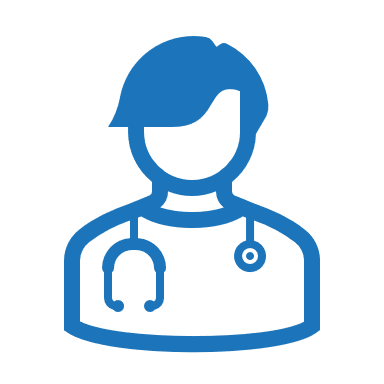 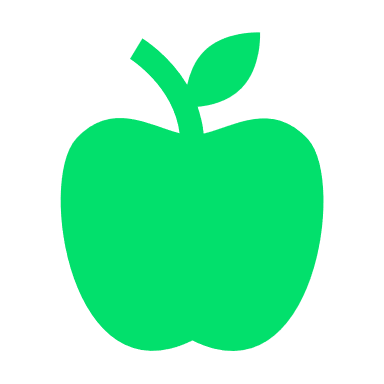 Proposes recommendations on how to improve potential policies and regulations
Includes monitoring and evaluation metrics to track the changes the project or policy will have in the community
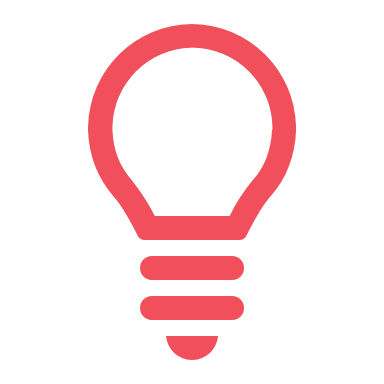 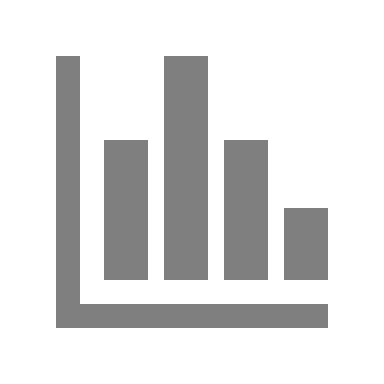 11
Public & Stakeholder Engagement
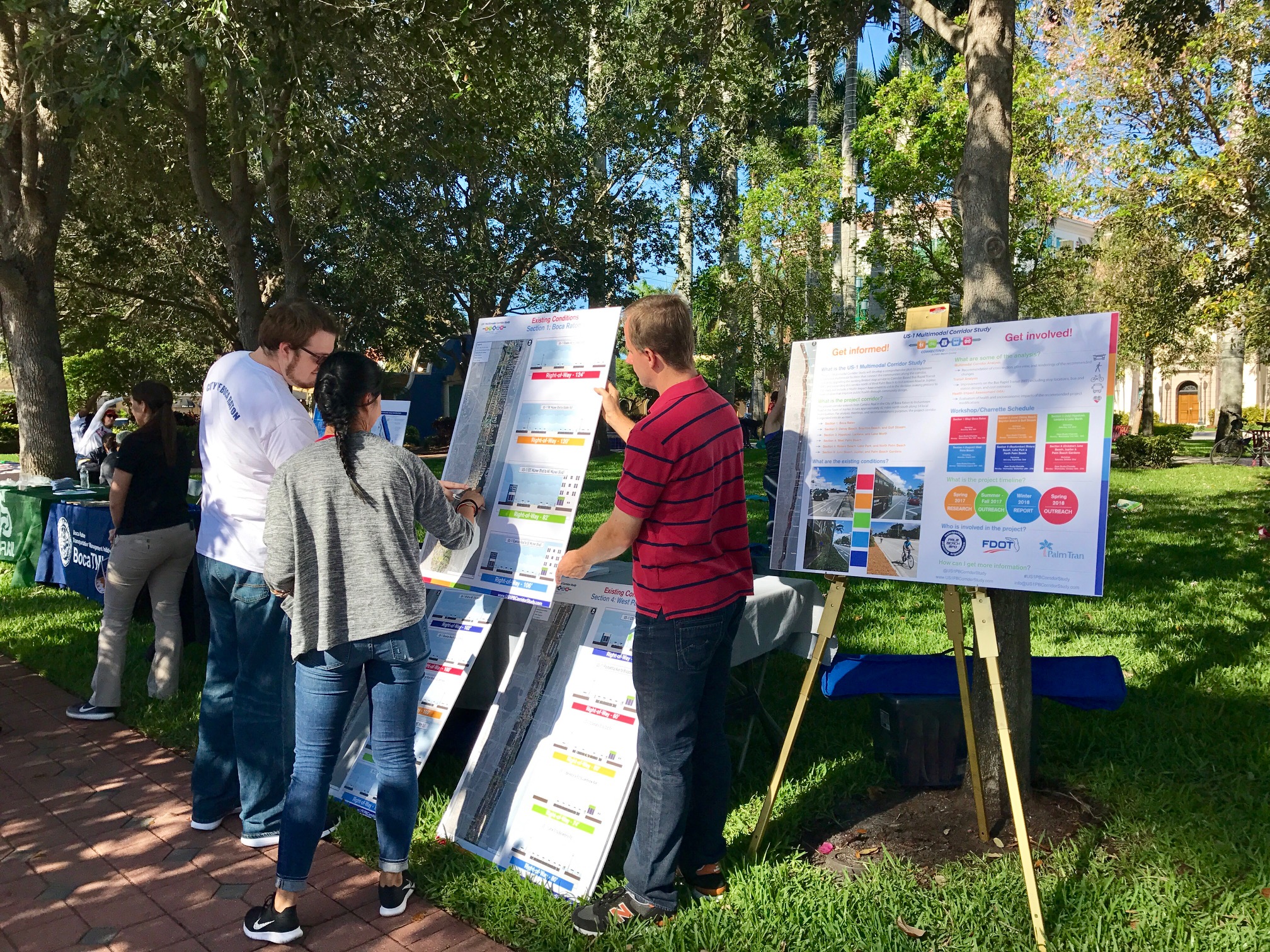 12
Study Timeline
SPRING2021
1st SAWG & HIA Meetings; 
Stakeholder & Field Interviews
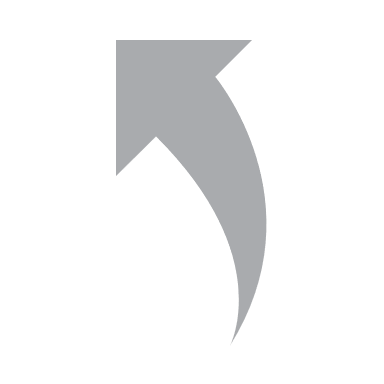 SUMMER 2021
2nd SAWG & HIA Meetings;
1st Public Outreach Event
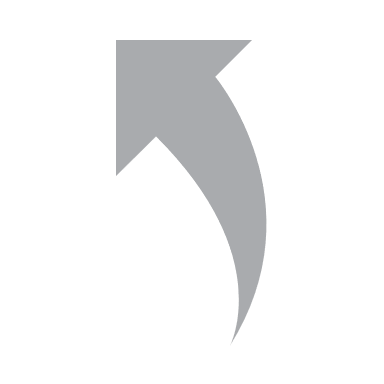 FALL2021
3rd SAWG & HIA Meetings;
2nd Public Outreach Event
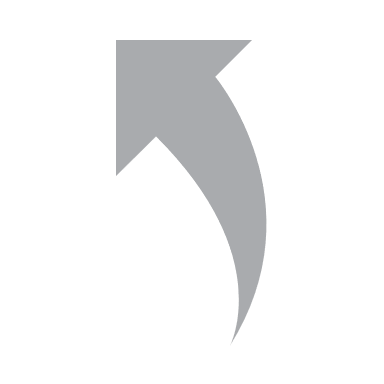 WINTER2021/22
4th SAWG & HIA Meetings;
3rd Public Outreach Event
13
SAWG Meeting Dates
TUESDAY
June 8
 3 – 4 PM
WEDNESDAY
Jan 26
 3 – 4 PM
THURSDAY
Oct 14
 3 – 4 PM
THURSDAY
July 22
 3 – 4 PM
14
Next Steps
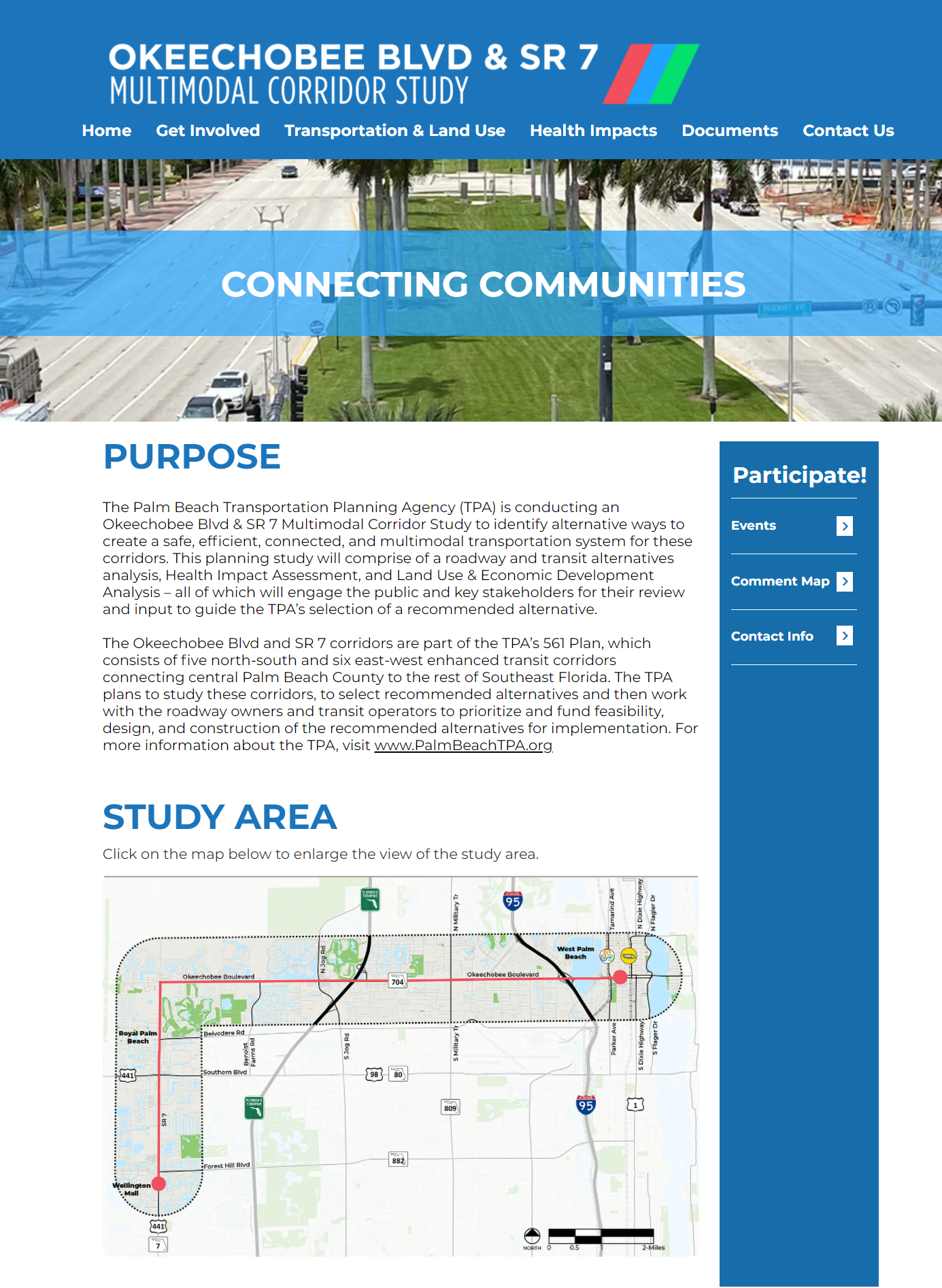 Project Team working on:
Transit & roadway analysis 
Interactive online survey
Key stakeholder interviews
Public Engagement
SAWG meeting on July 22
Visit: PalmBeachTPA.org/Okee
15
Questions?
James Rinehart
JRinehart@PalmBeachTPA.org 
(561) 725-0804